Unit 5
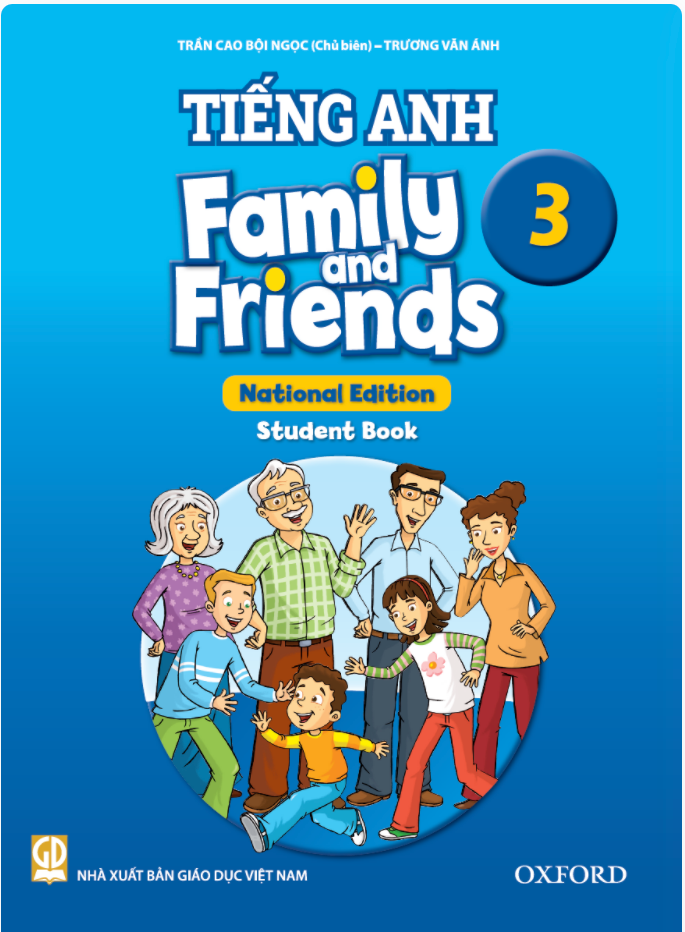 Do you like yogurt?
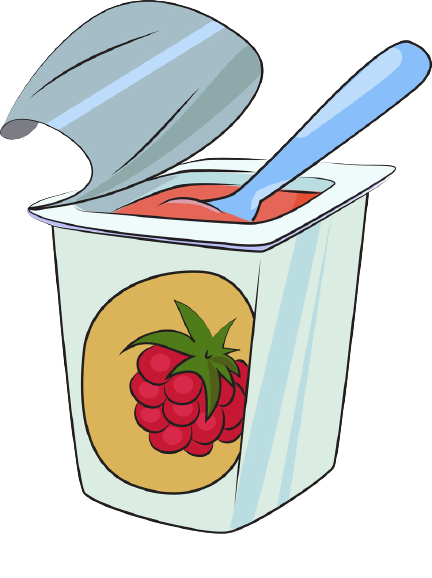 Lesson 1
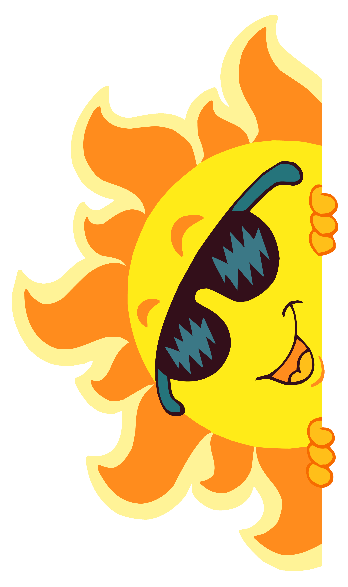 Hello song
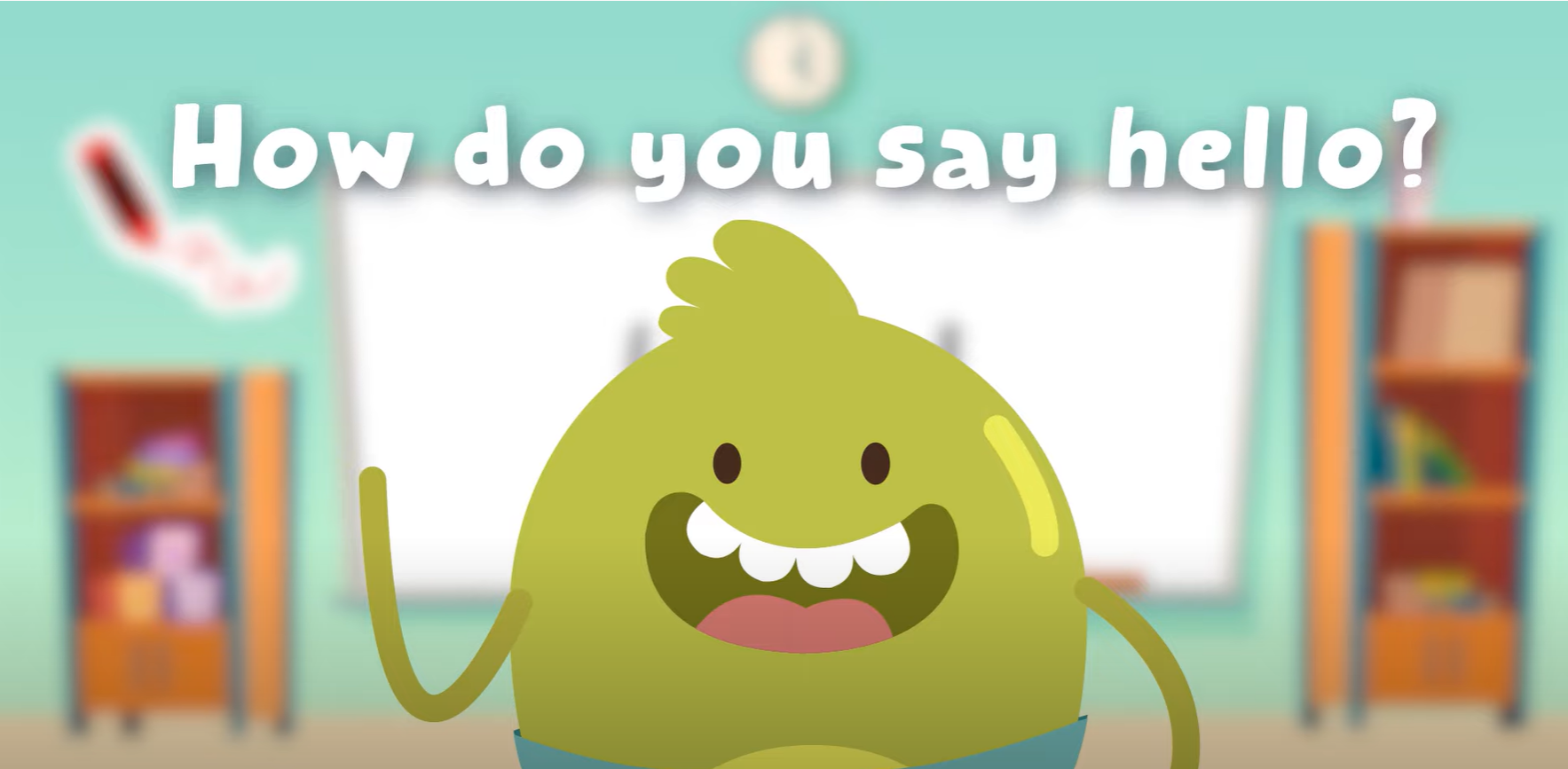 Give Me Five
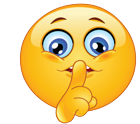 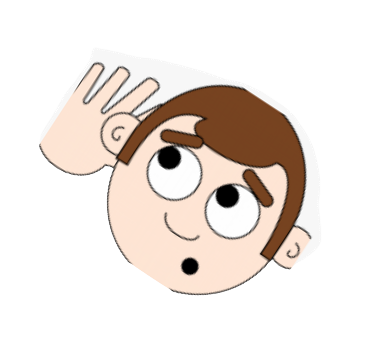 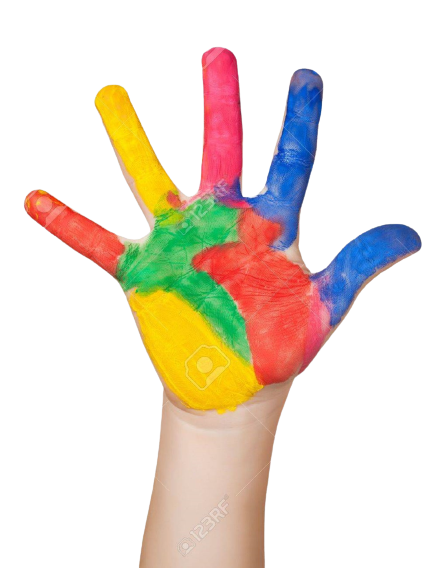 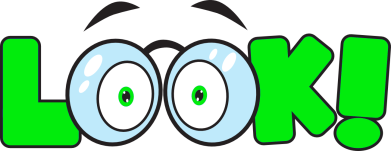 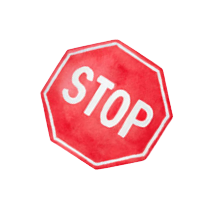 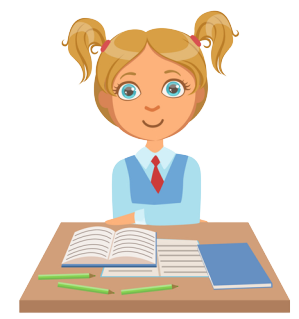 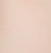 [Speaker Notes: Class Rules]
What food and drinks can you see?
[Speaker Notes: Use Story Animation of Unit 5 to lead in the new topic. 
Ask students to watch the video and think about the question What food and drinks can you see?
Students raise hands to give ideas. 
Lead to the Food and Drinks topic.]
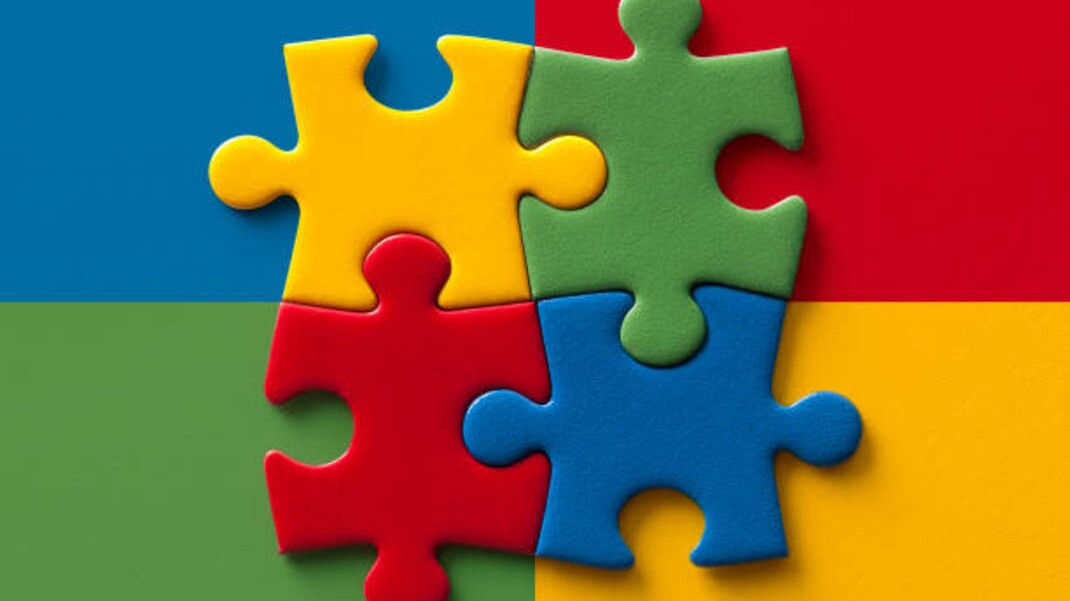 Puzzle Time
[Speaker Notes: Students work in groups to do a puzzle.]
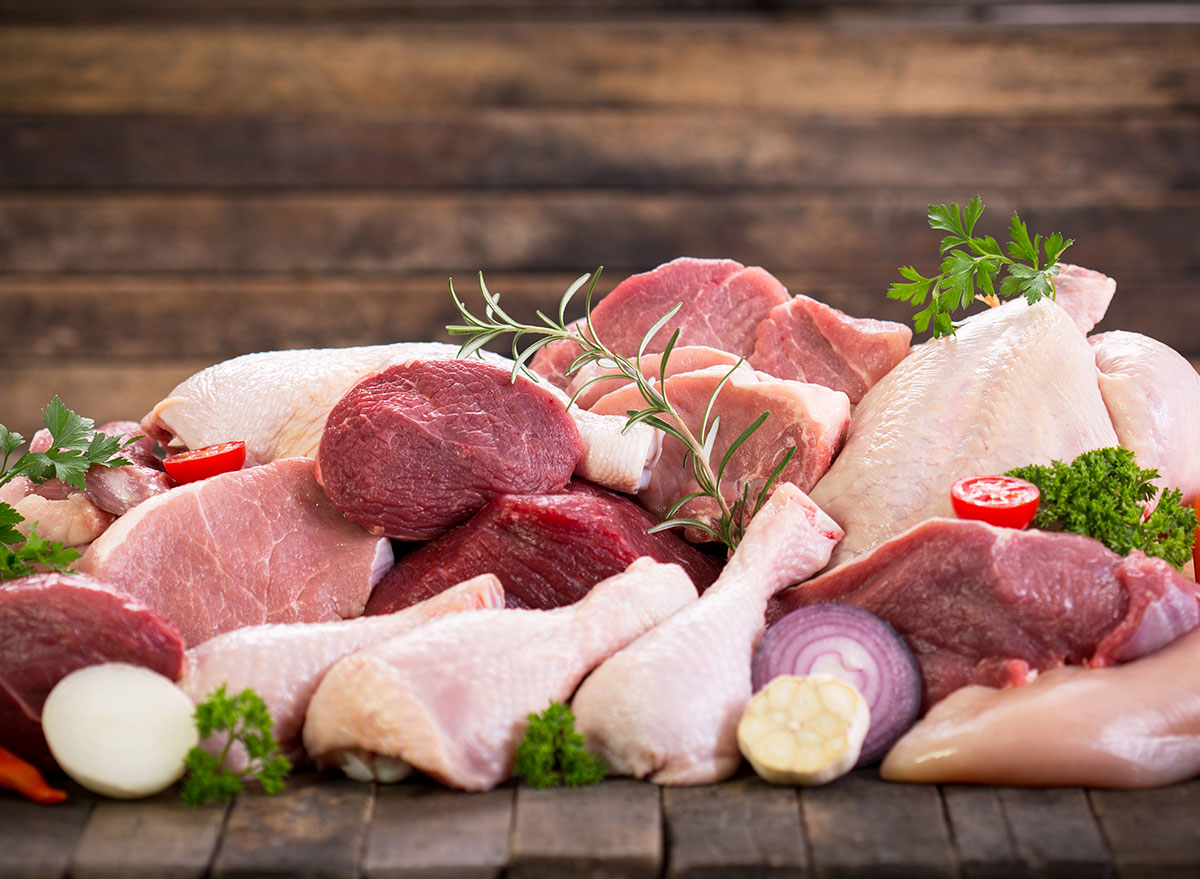 [Speaker Notes: Chấp nhận câu trả lời bằng tiếng Việt của HS
MEAT]
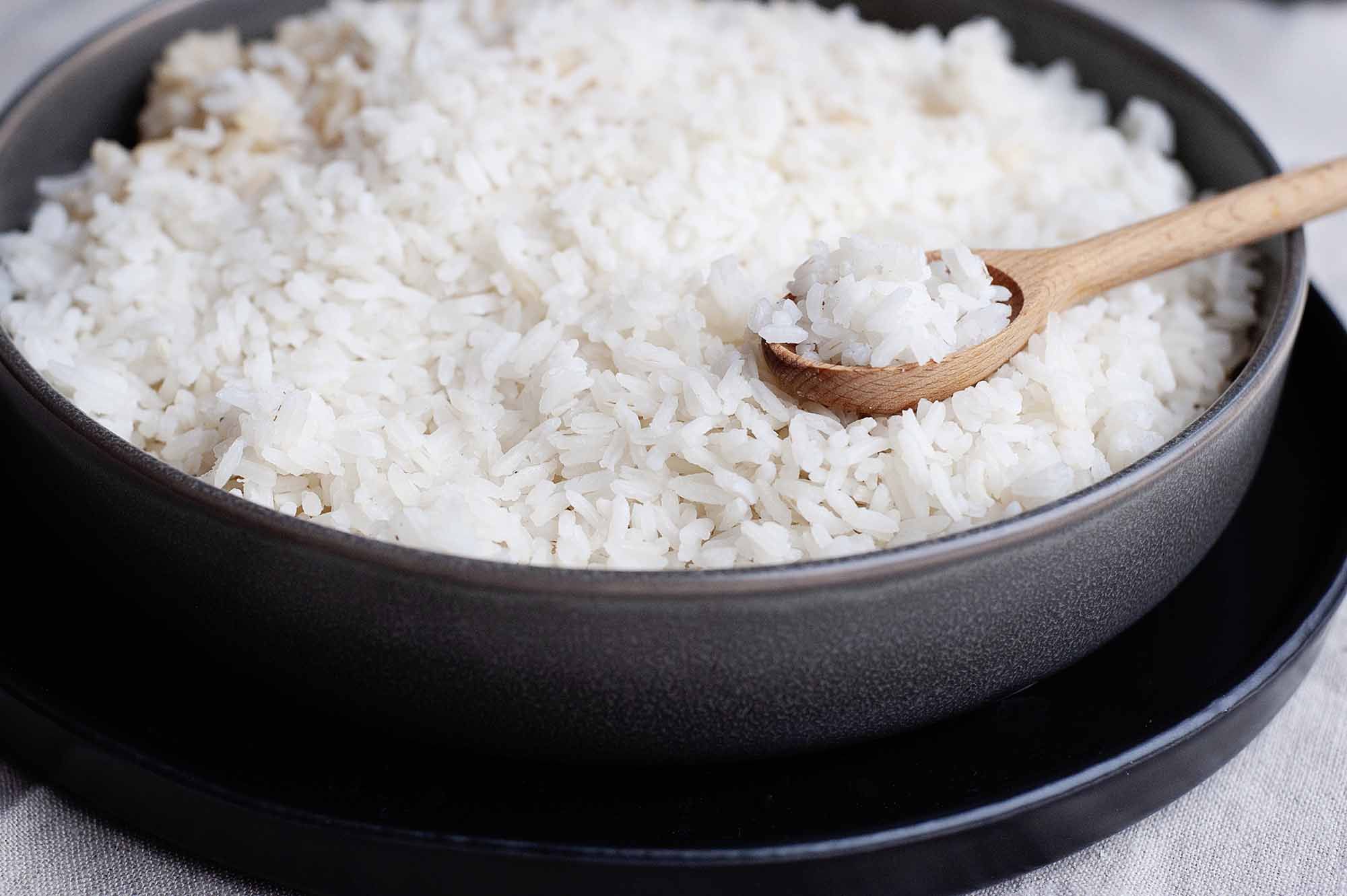 [Speaker Notes: RICE]
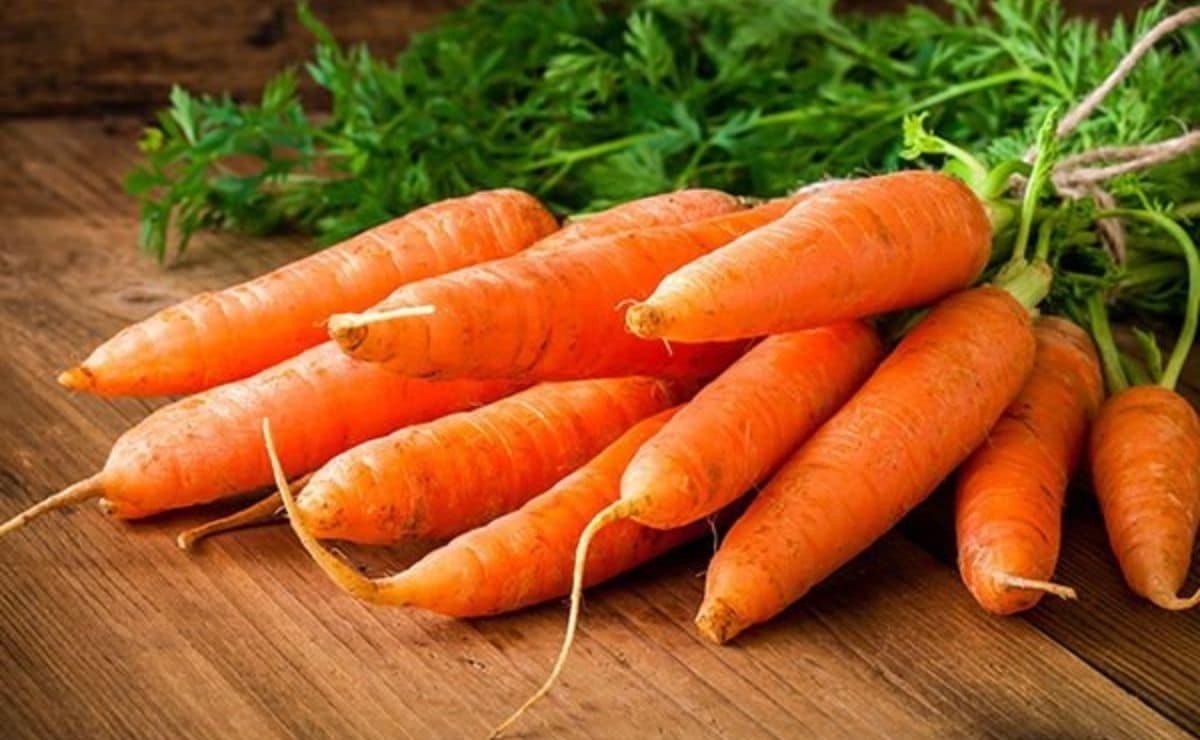 [Speaker Notes: CARROTS]
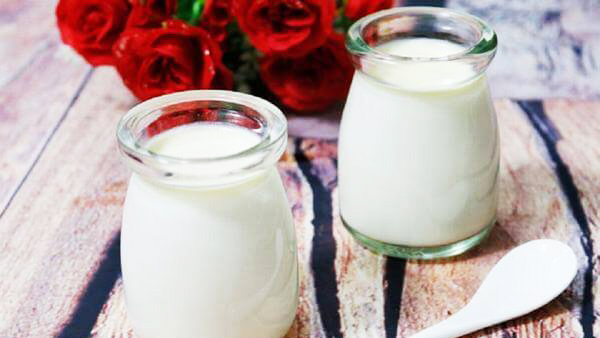 [Speaker Notes: YOGURT]
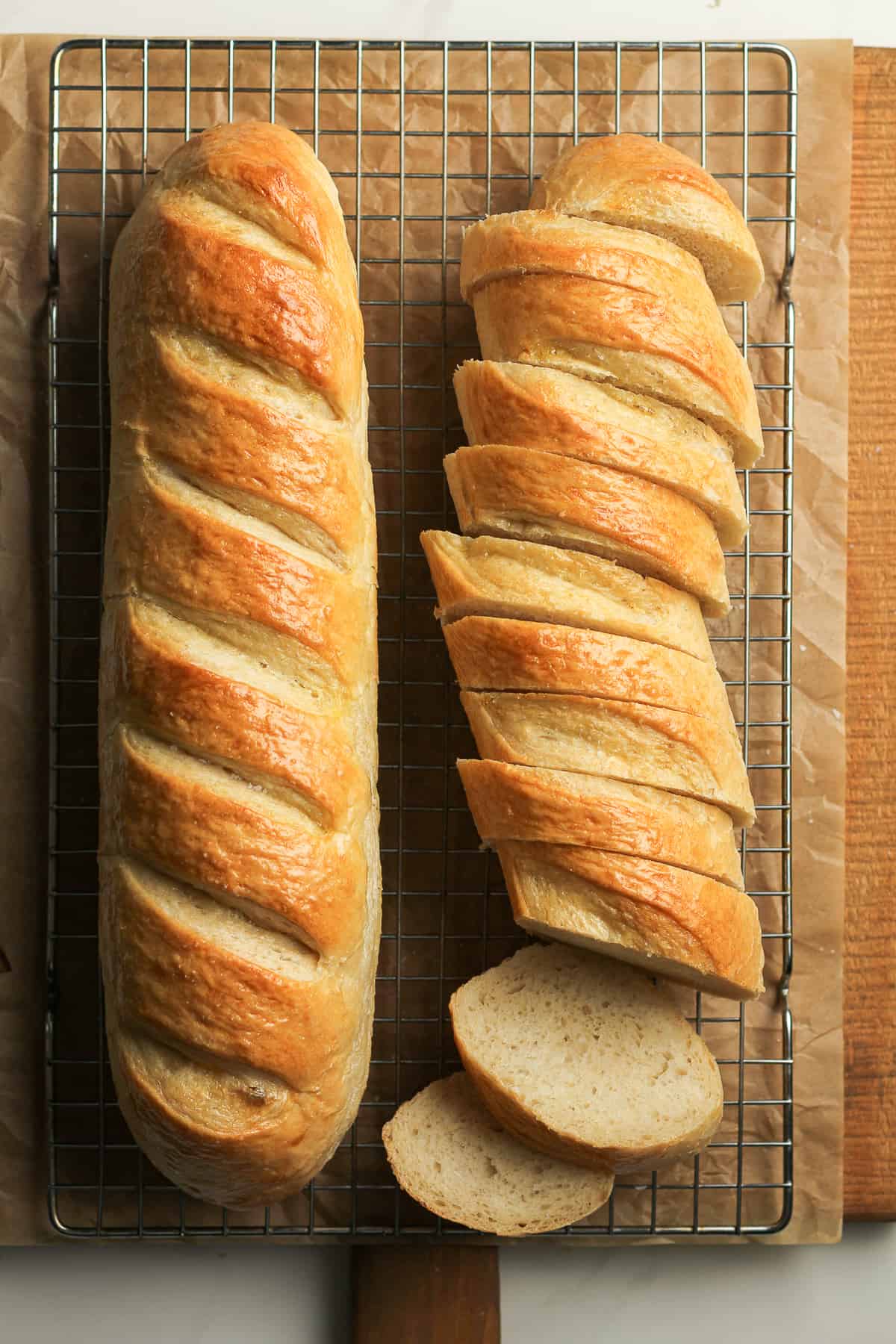 [Speaker Notes: BREAD]
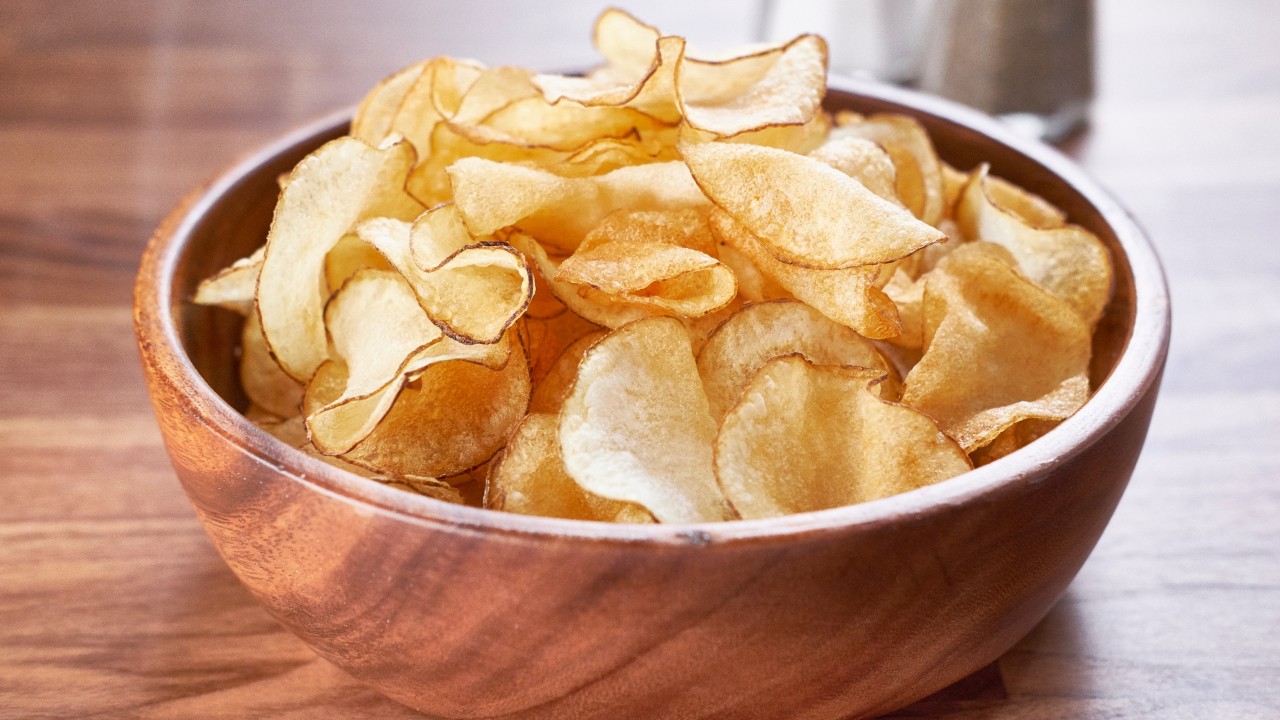 [Speaker Notes: CHIPS]
Look and answer.
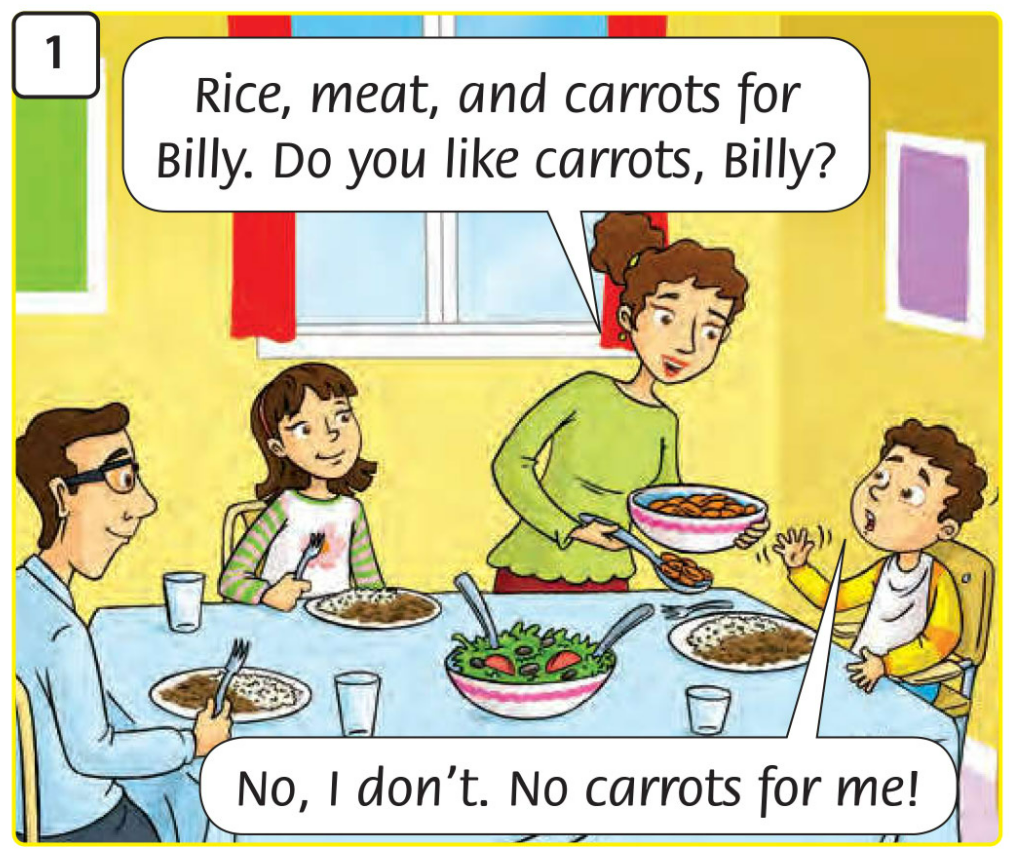 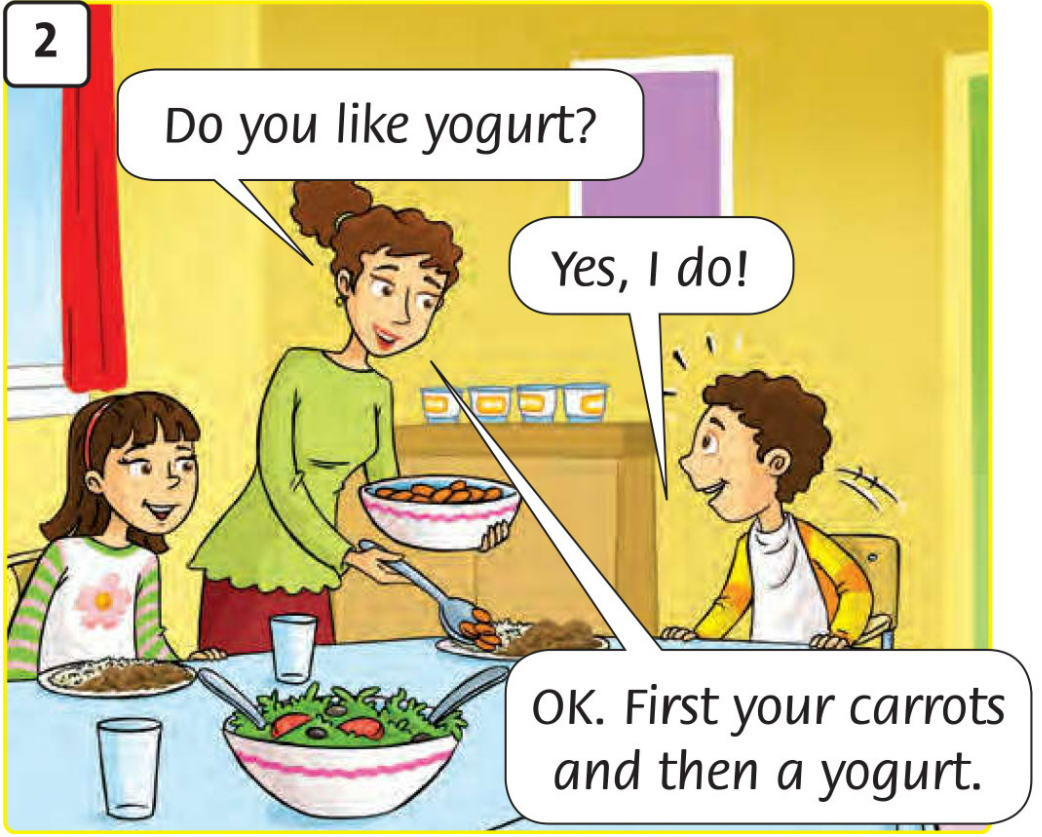 [Speaker Notes: Show pictures of the dialogue one by one. 
Ask students to look at the picture and answer these questions:
Who can you see in the picture?
Where are they?
What are they doing?
What food and drinks can you see?
- Play Story Animation on sachso.edu.vn or move to the next slide for the video.]
[Speaker Notes: - Play the video for students to watch while thinking about the above questions.]
Listen, repeat and act.
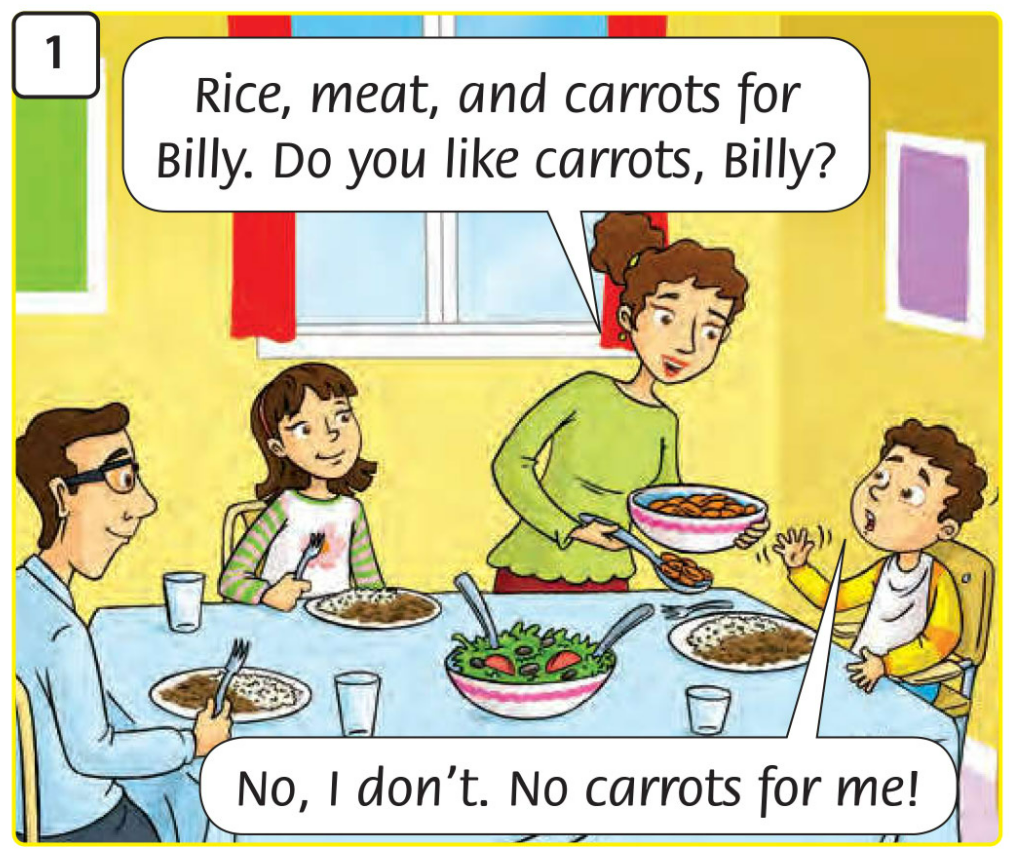 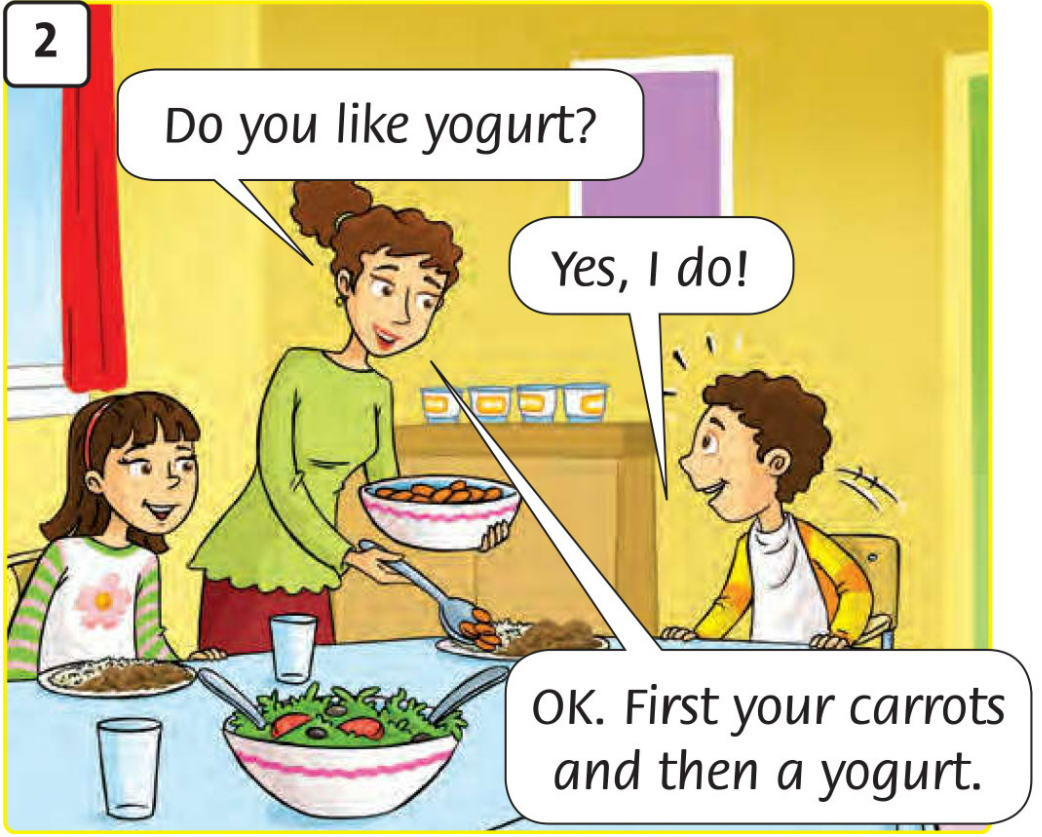 [Speaker Notes: Students listen, repeat and act in chorally and practice reading and acting in groups.]
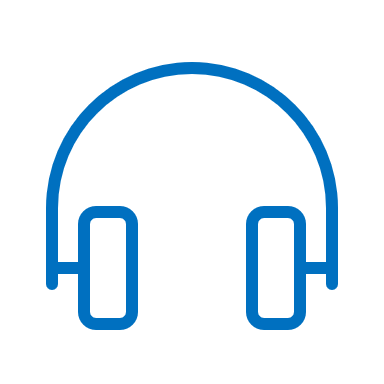 Listen.
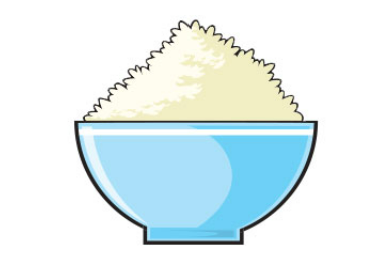 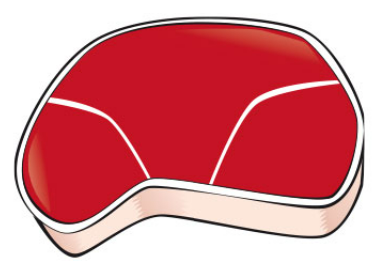 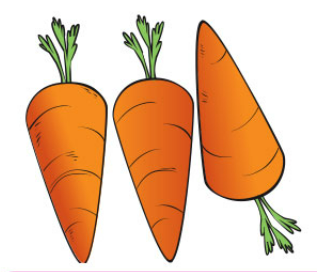 rice
meat
carrots
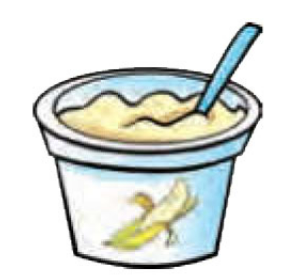 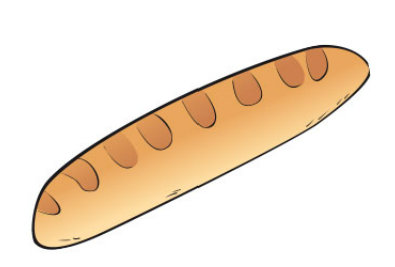 bread
yogurt
[Speaker Notes: - Click mouse to move to the next pictures.]
Listen and point.
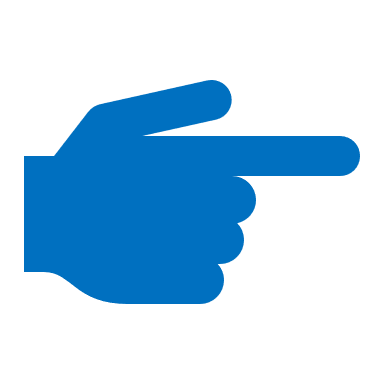 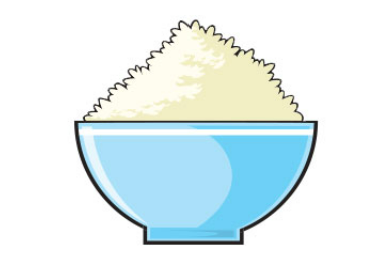 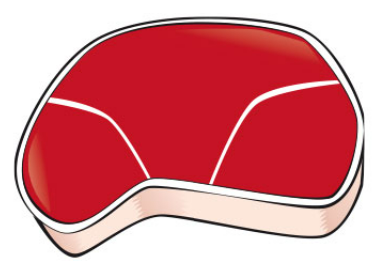 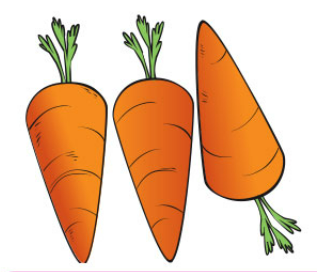 rice
meat
carrots
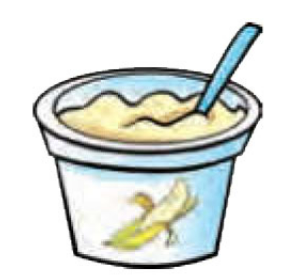 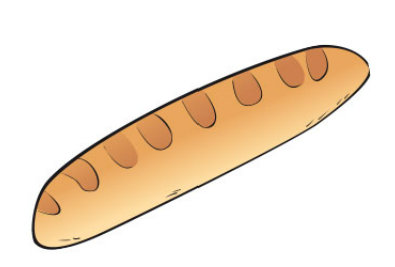 bread
yogurt
[Speaker Notes: Click mouse one time and then wait for the picture show. 
Teacher may use sachso.edu.vn to have students listen, point and repeat.]
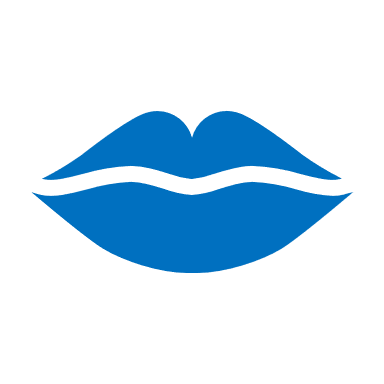 Listen, point and repeat.
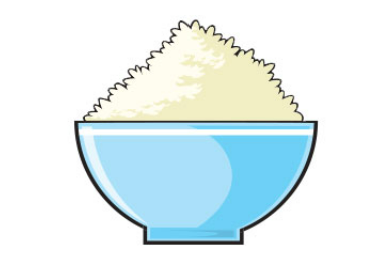 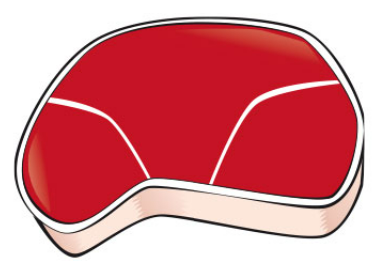 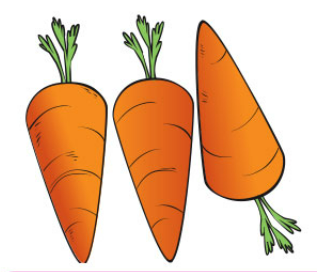 rice
meat
carrots
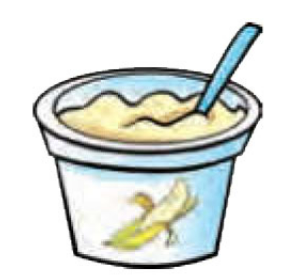 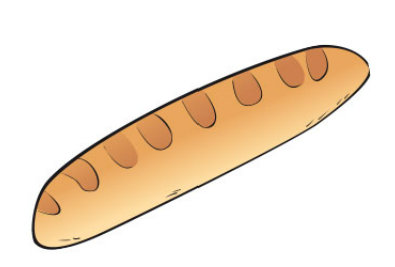 bread
yogurt
[Speaker Notes: - Click mouse one time and then wait for the picture show. 
- Teacher may use sachso.edu.vn to have students listen, point and repeat.]
Listen and chant.
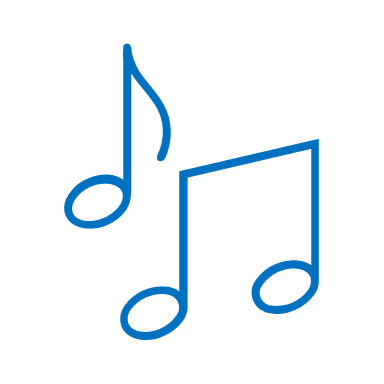 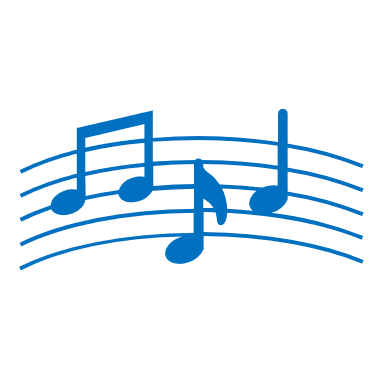 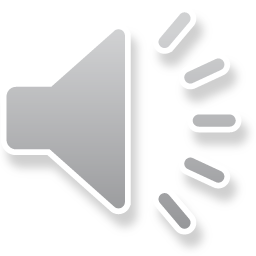 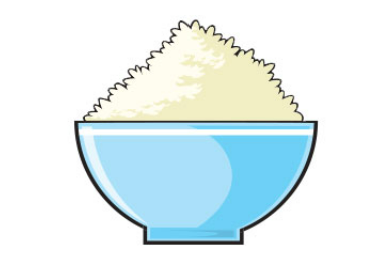 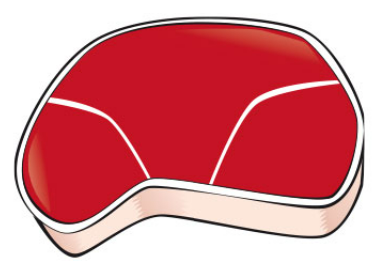 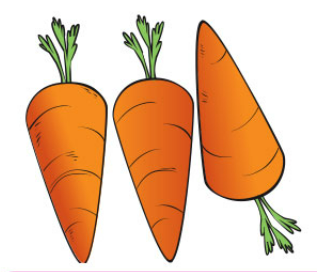 rice
meat
carrots
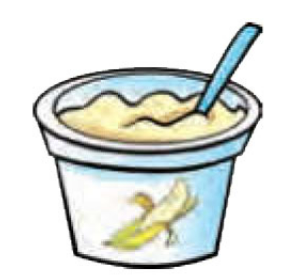 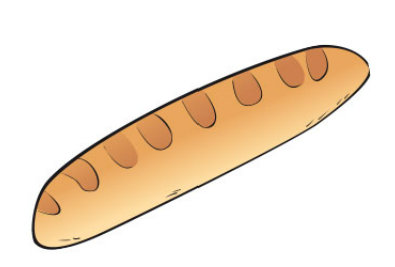 bread
yogurt
[Speaker Notes: - Teacher may use sachso.edu.vn to have students listen and chant.]
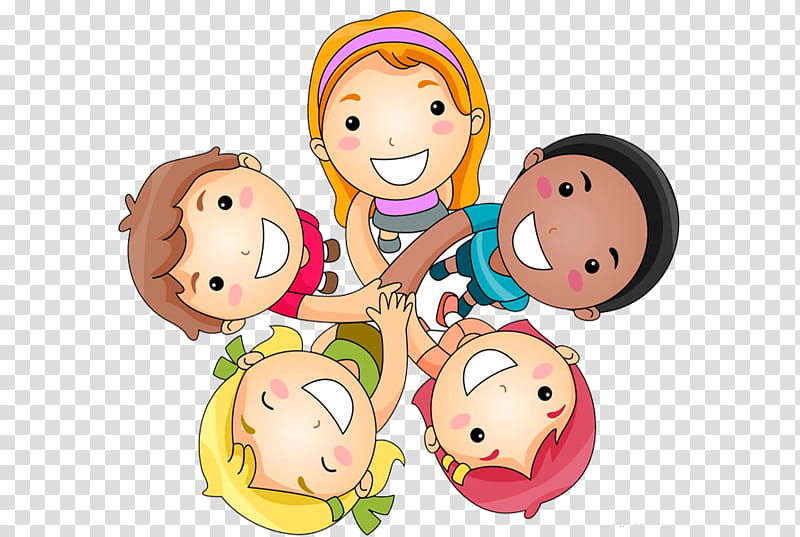 Work in groups – Let’s chant together!
[Speaker Notes: - Play trach 59 again and ask students practice chanting in groups.]
Listen and chant.
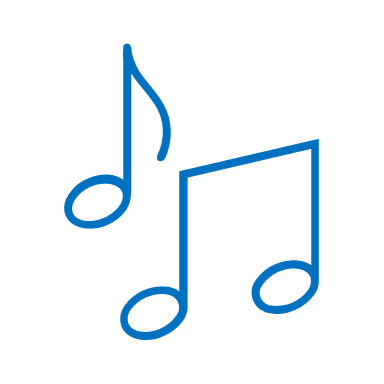 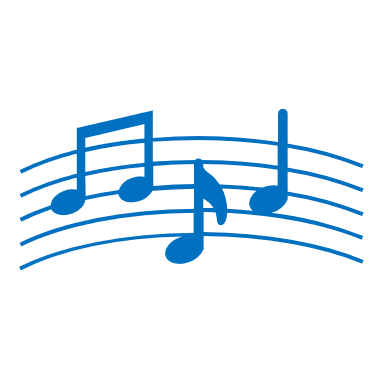 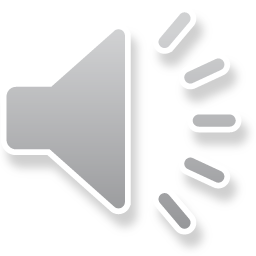 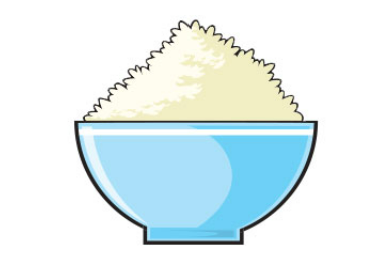 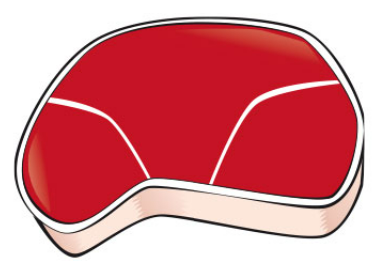 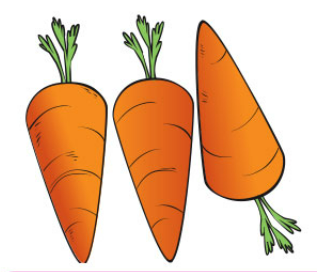 rice
meat
carrots
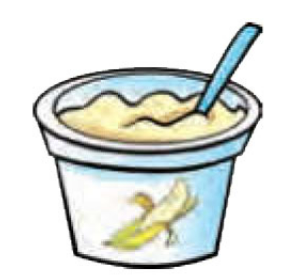 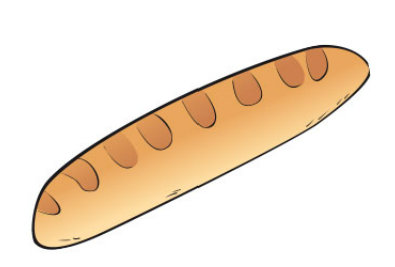 bread
yogurt
[Speaker Notes: - Teacher may use sachso.edu.vn to have students listen and chant.]
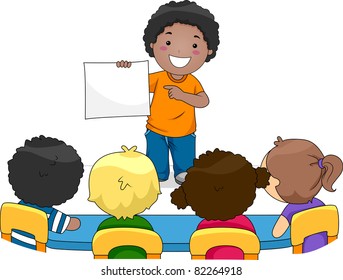 Presentation
[Speaker Notes: - Invite a few groups to role-play in the front.]
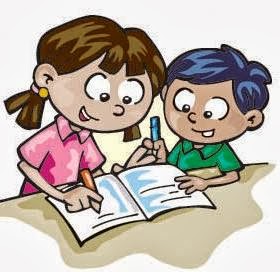 Work in pairs
[Speaker Notes: - Students work in pairs for Production Activity 1.]
Listen, repeat and act.
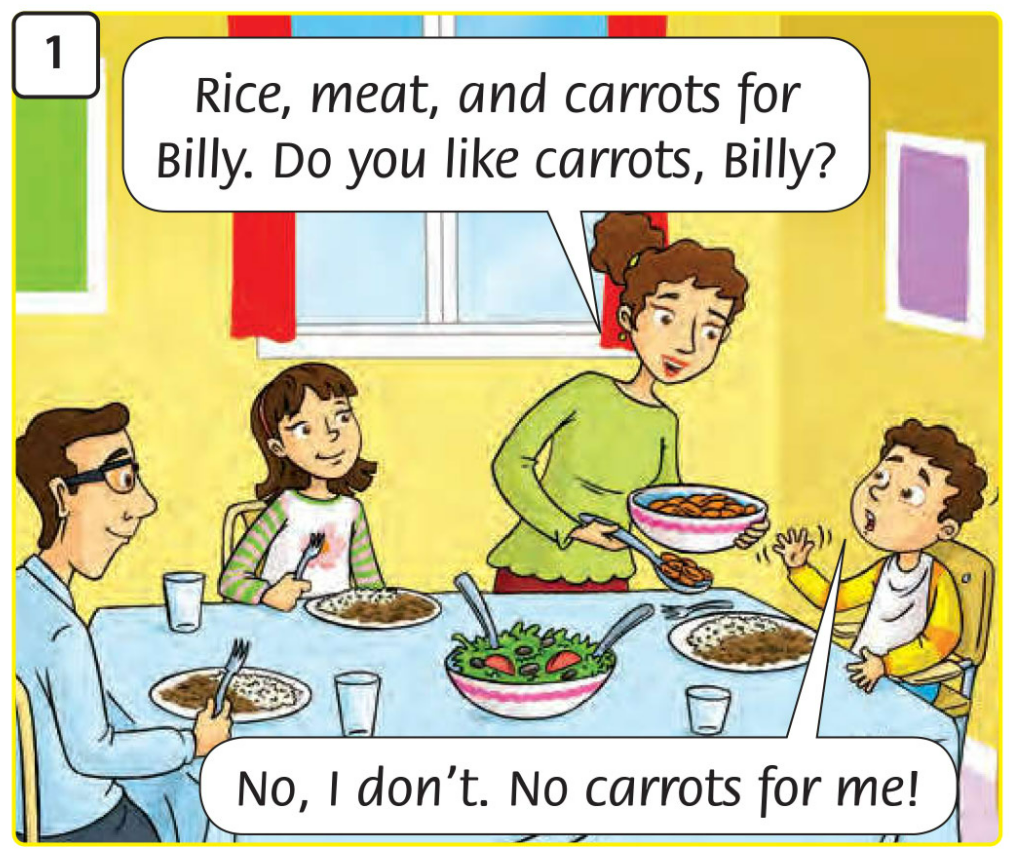 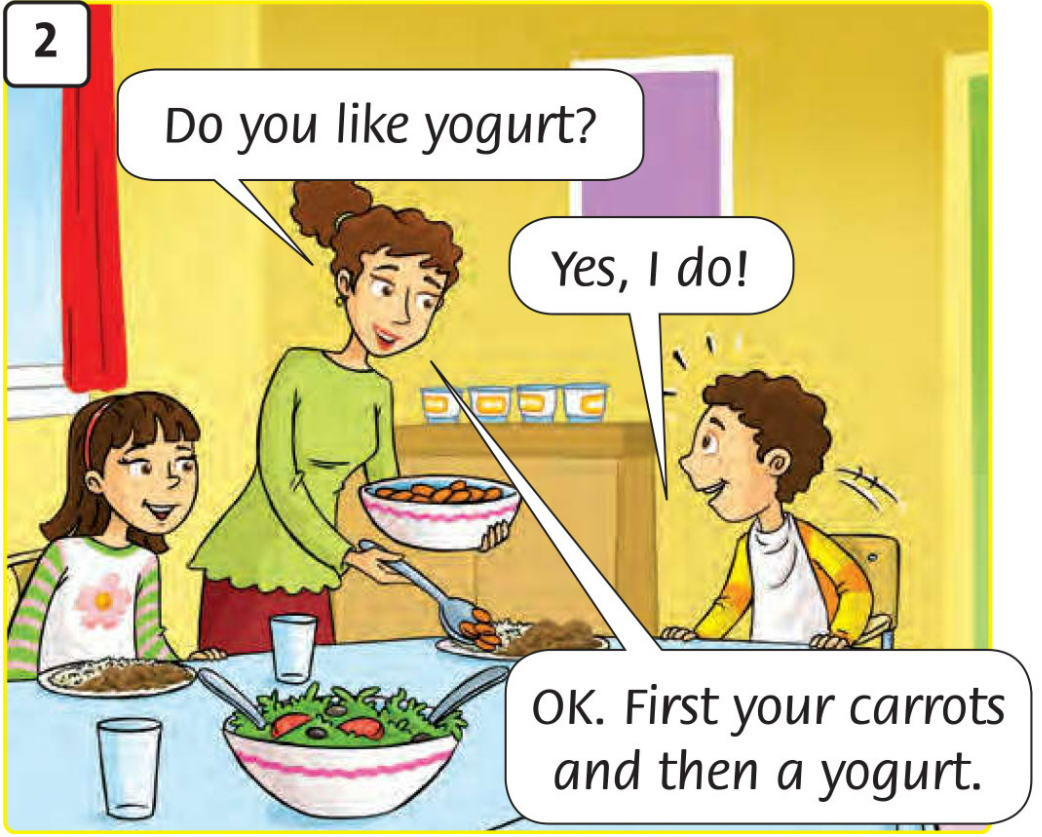 [Speaker Notes: Students listen, repeat and act in chorally and practice reading and acting in groups.]
Healthy or Unhealthy food?
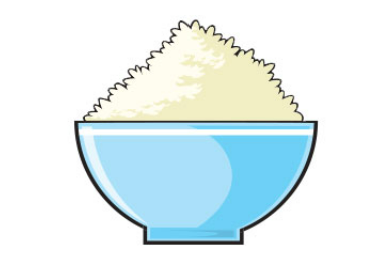 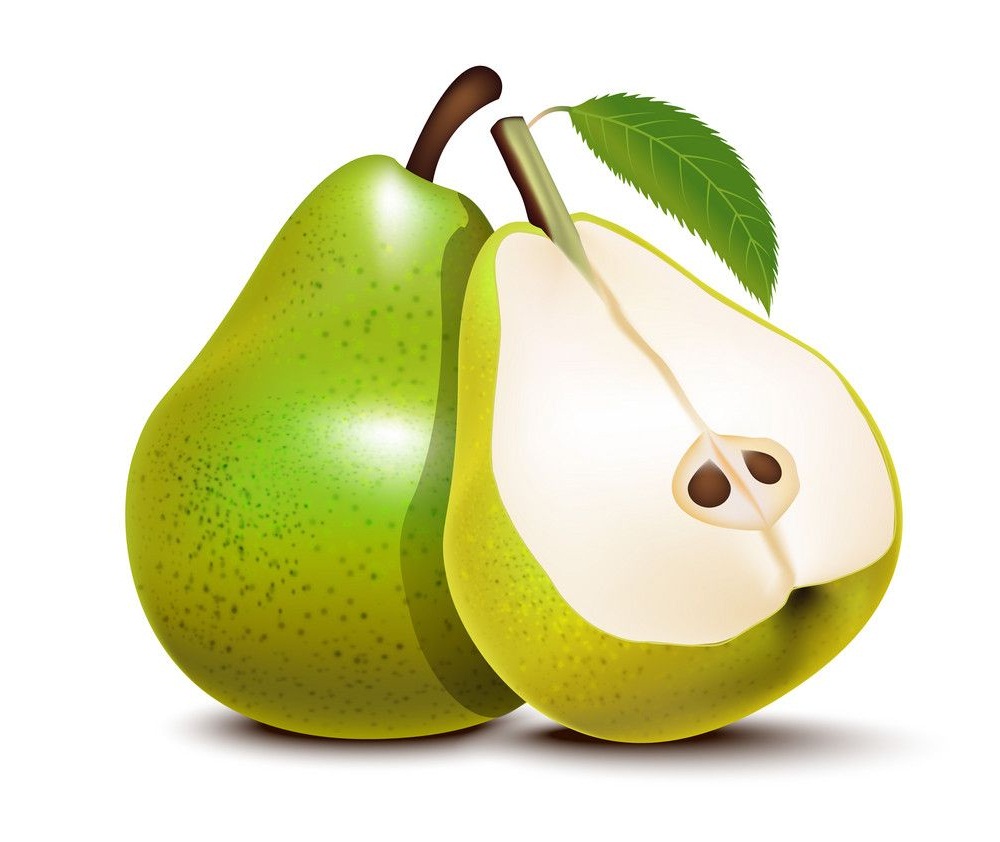 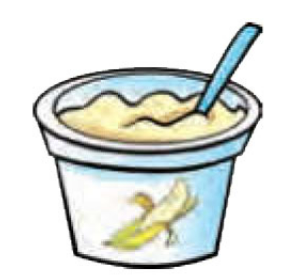 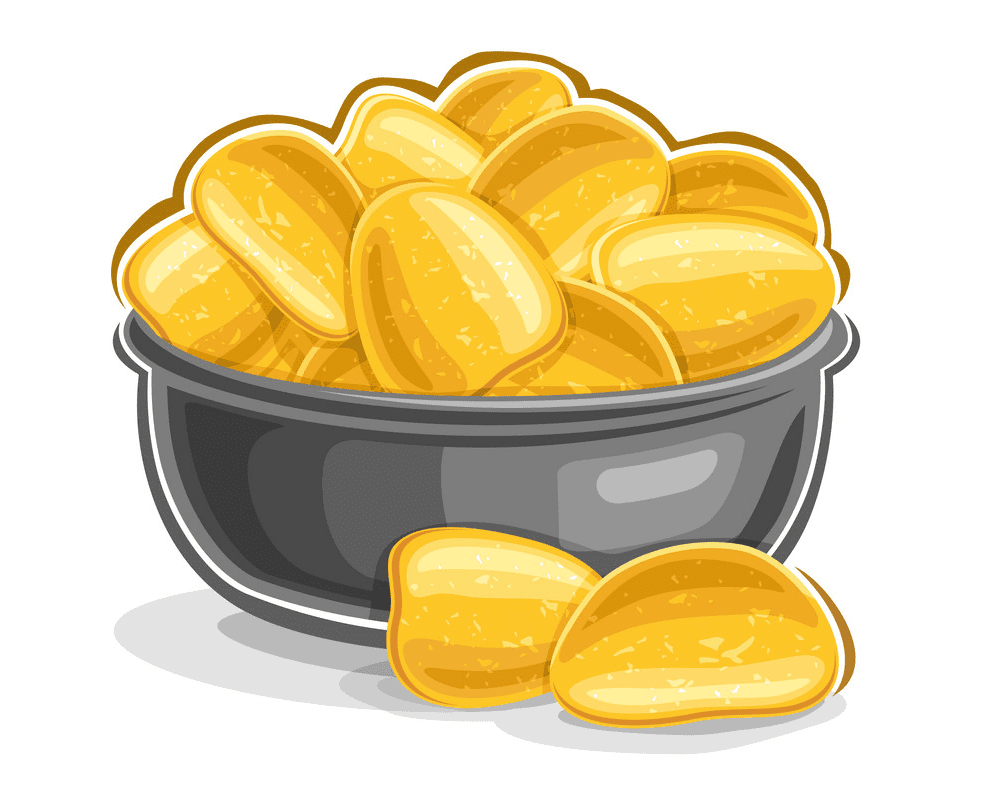 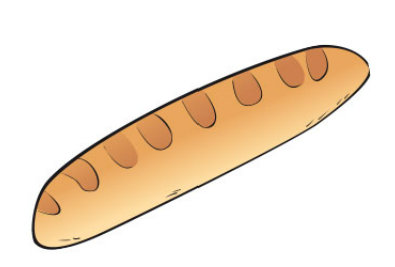 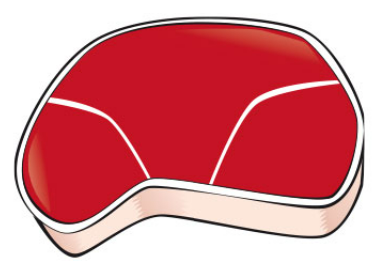 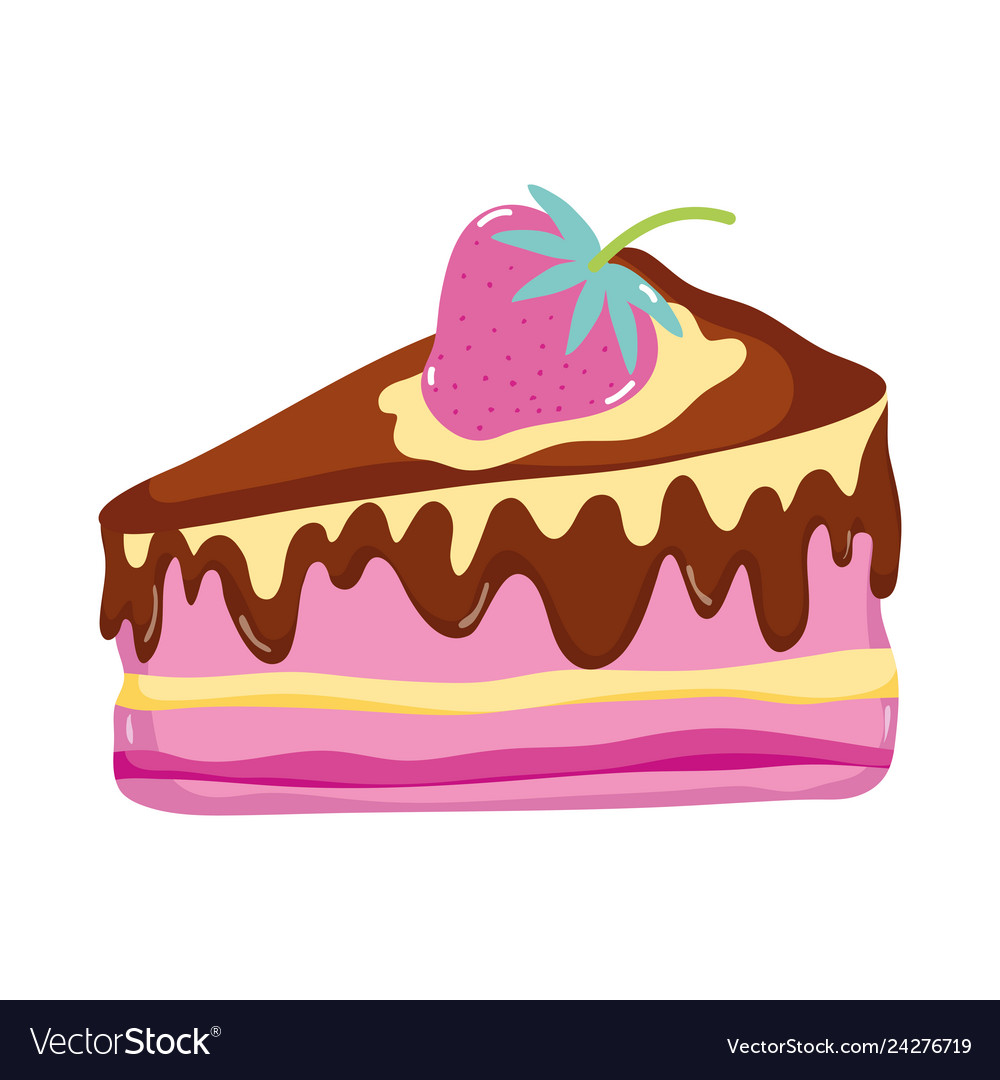 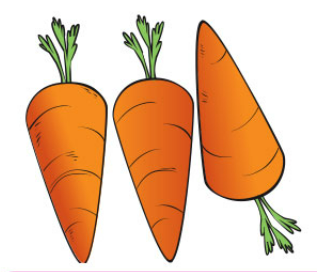 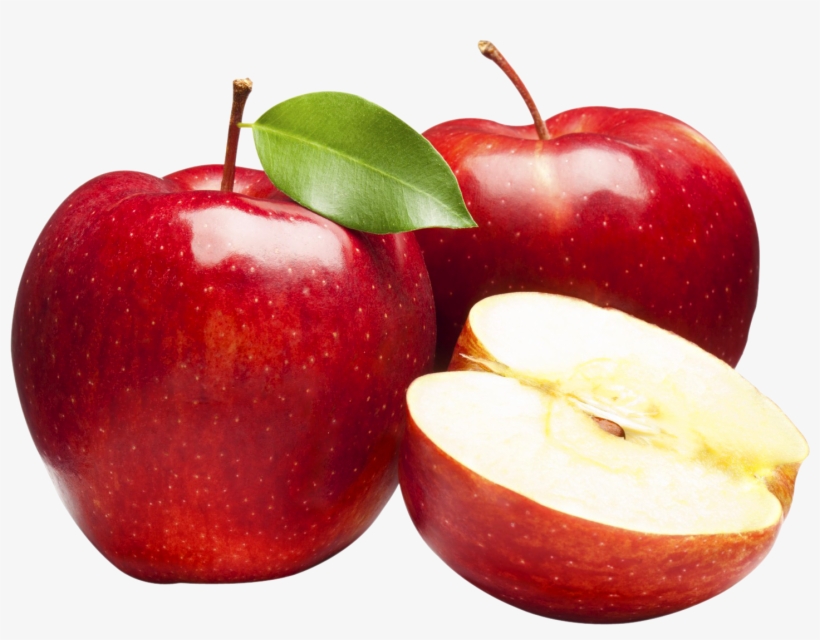 [Speaker Notes: Ask students to identify healthy and unhealthy food (explain the meaning of these word but it’s not necessary to ask students to master them).
Show the answers and ask students to talk about these food and drinks in pairs. 
Example: Yogurt - healthy food. 
                 Chips – unhealthy food.]
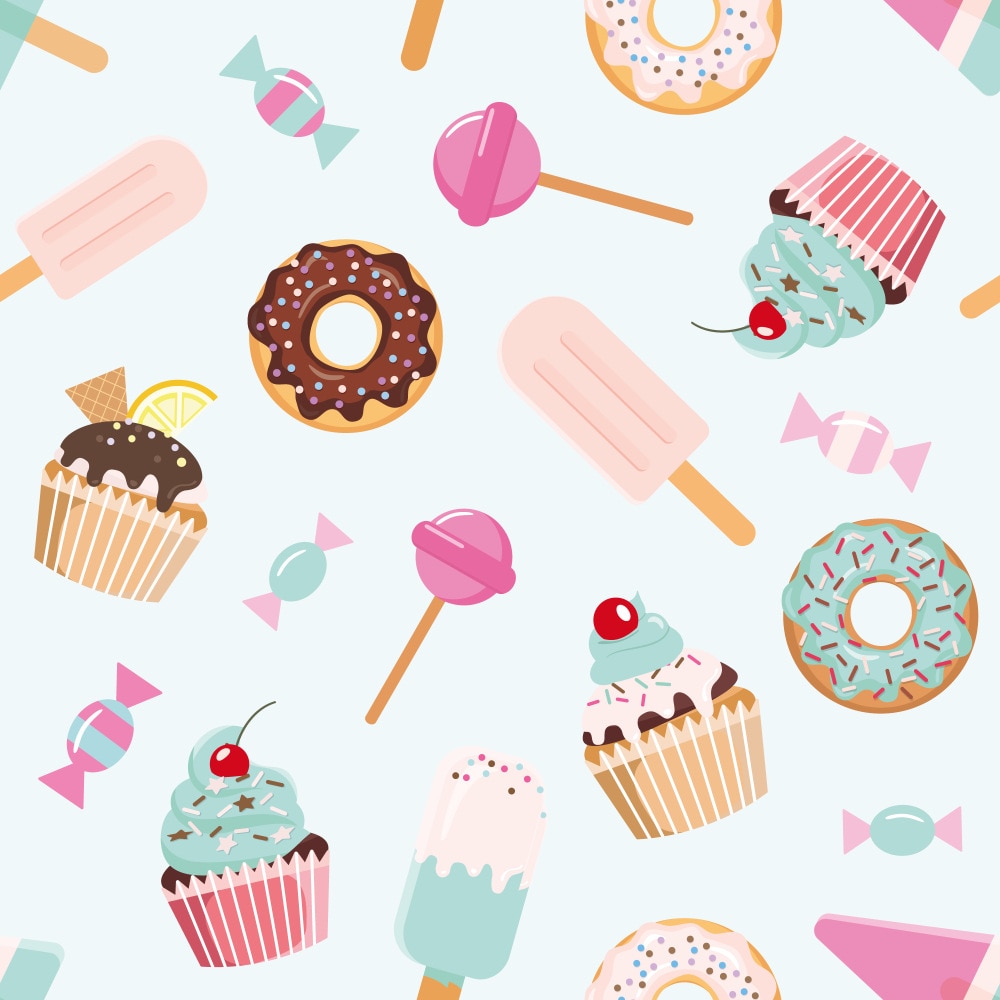 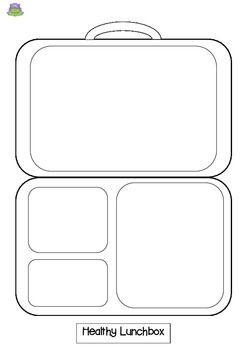 My lunch is …….
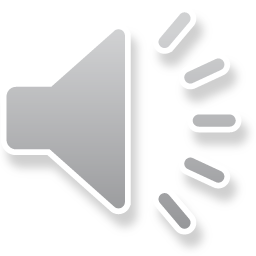 [Speaker Notes: Ask students to draw their healthy lunchbox in the limit time while listening to music. 
Then move around to talk to their friends about it.
Example: My lunchbox is …………………………]
Goodbye and See you later!
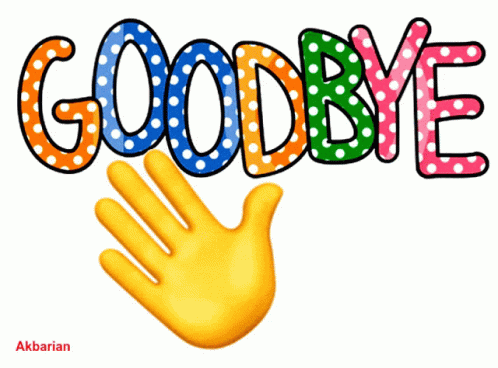 [Speaker Notes: - Sing Goodbye song altogether - https://www.youtube.com/watch?v=STMl4yjPpoM (click on the background).]